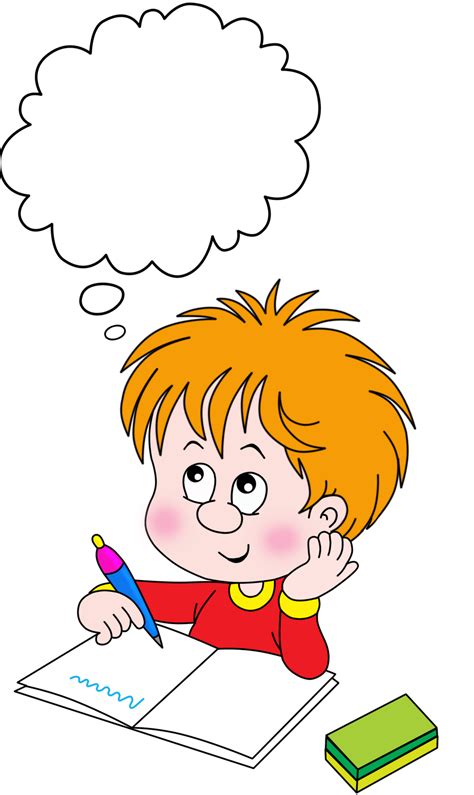 «Когда я вырасту»
Сбор идей- презентация о будущей профессии
Цели урока:
Отвечать на вопросы,
Определять ключевые моменты,
Определять жанр текста.
«Угадай профессию»
Кто обучает школьников основам разных наук? 
Кто главный на корабле? 
 Кто помогает сохранить здоровье домашним животным? 
Кто главный человек в лесу? 
 Кто сочиняет музыку? 
 Кто исполняет сочинения (произведения) композитора? 
Кто управляет самолетом: поднимает его в воздух, ведет по нужному курсу, приземляет на аэродроме?
 Кто пишет книги?
Ответьте на вопросы по тексту:
Почему их всех называли Великими мастерами?
Как вы думаете, какая профессия является самой творческой?
Назовите самую необыкновенную профессию.
Задание 1. Определите жанр текста
А) рассказ
В) стихотворение
С) сказка
Д) пословица
Задание 2. Определите тему и основную мысль текста.
Задание 3. Подчеркните ключевые слова в тексте.
Задание 4. Составьте 2 объясняющих вопроса по тексту.
Рефлексия
Что вы узнали на уроке?
Что вам больше всего понравилось?
Что вы хотели узнать?
ФО по дескрипторам:
- отвечает на заданные вопросы, может высказать свое мнение;
- определяет жанр прочитанного текста;
- подчеркивает ключевые слова в тексте;
- определяет тему и основную мысль текста;
- составляет и отвечает на вопросы по тексту.